Praxe v OVB
Jiří Hošna
Představení sebe
Jiří Hošna
VR2
04/2020
SPŠ SE Dukelská ČB, ZČU Plzeň, VŠTE České Budějovice
Fotbal, stolní tenis, tenis, hokej, šipky
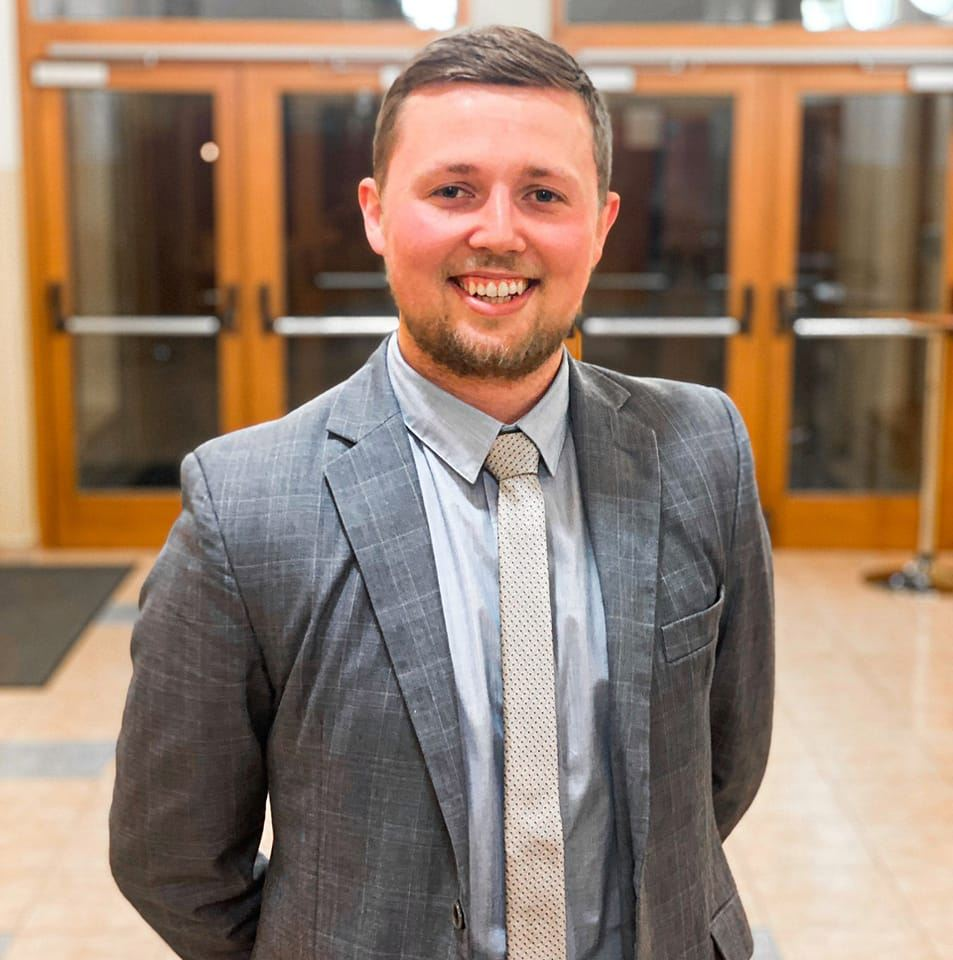 Historie OVB Allfinanz, a.s.
Založena roku 1970 v Německu,  v Kolíně nad Rýnem
Vstup do ČR v roce 1993
Servisní centrum OVB ČR na adrese: V Parku 2343/24, Praha 4 
Vstup na německou burzu v roce 2006 demonstruje kapitálovou sílu
1,4 milionů klientů v ČR
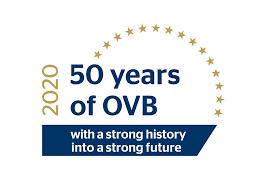 OVB Allfinanz, a.s.
OVB = die Objektive Vermögensberatung
Nadnárodní společnost zabývající se analýzou, vyhodnocením a obchodem s informacemi z finančního trhu
Nejstarší a největší společnost svého druhu v Evropě
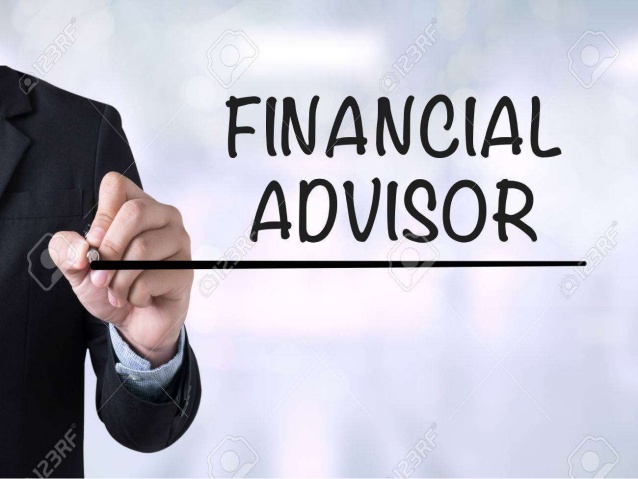 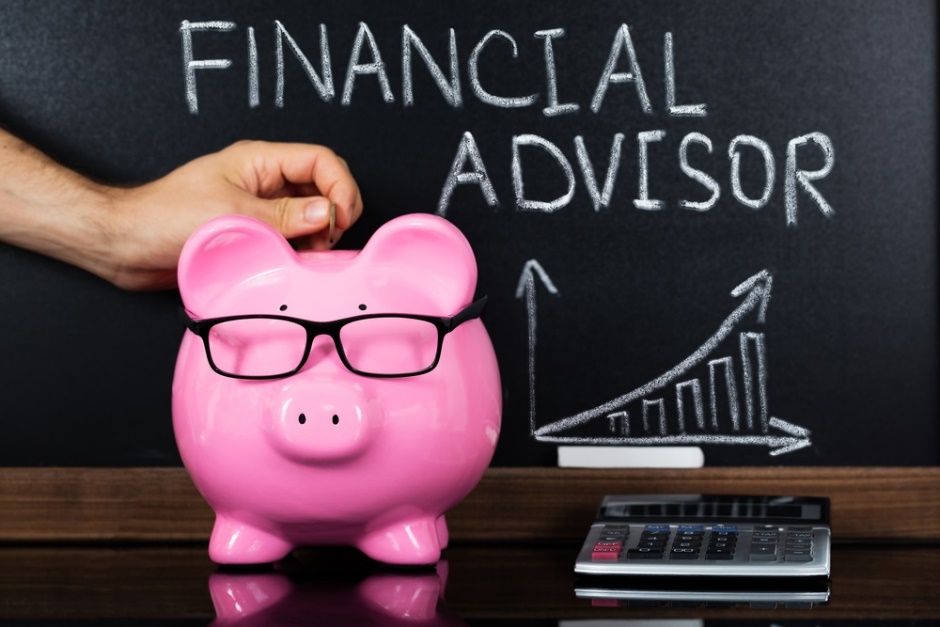 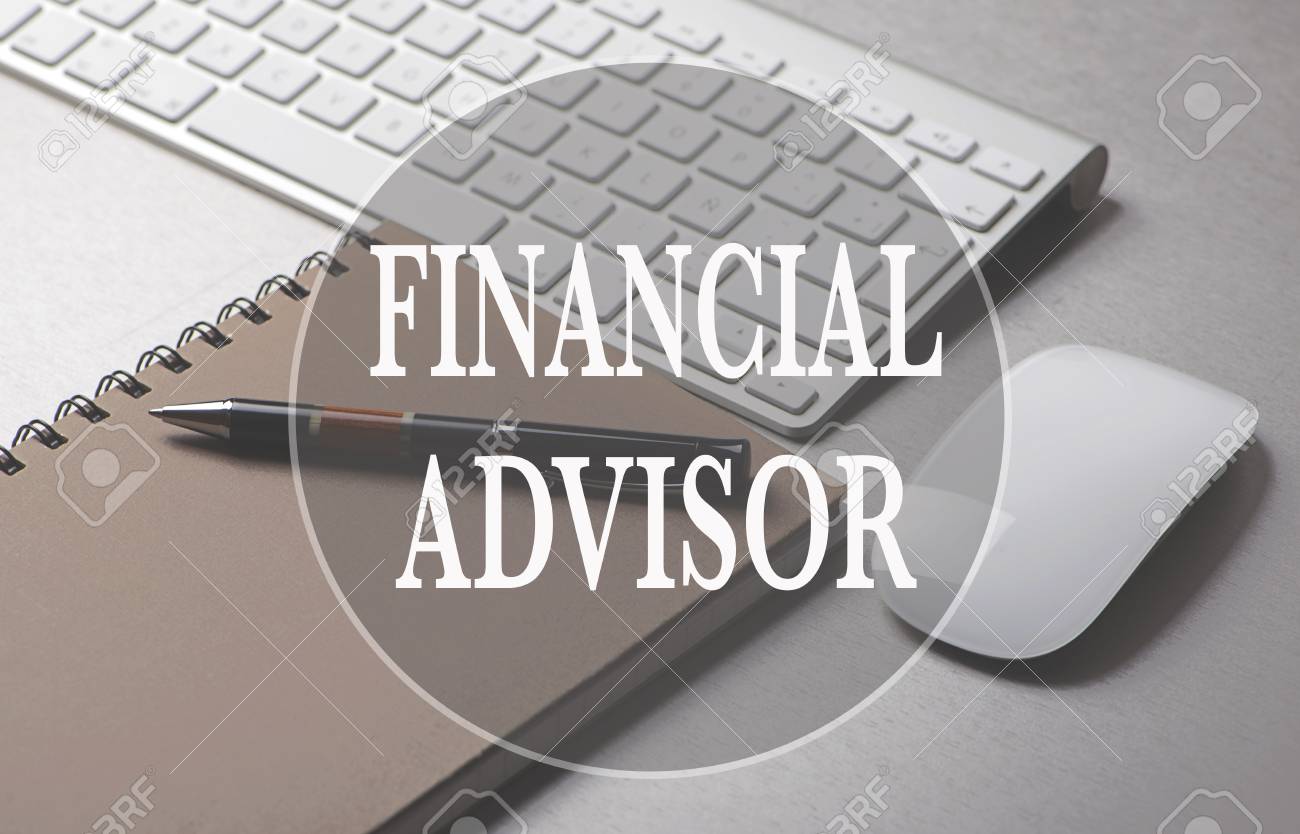 Historie OVB Allfinanz, a.s.
15 zemí v Evropě:
Německo, Rakousko, ČR, SR, Maďarsko, Polsko, Švýcarsko, Španělsko, Francie, Řecko, Itálie, Chorvatsko, Rumunsko, Ukrajina, Belgie
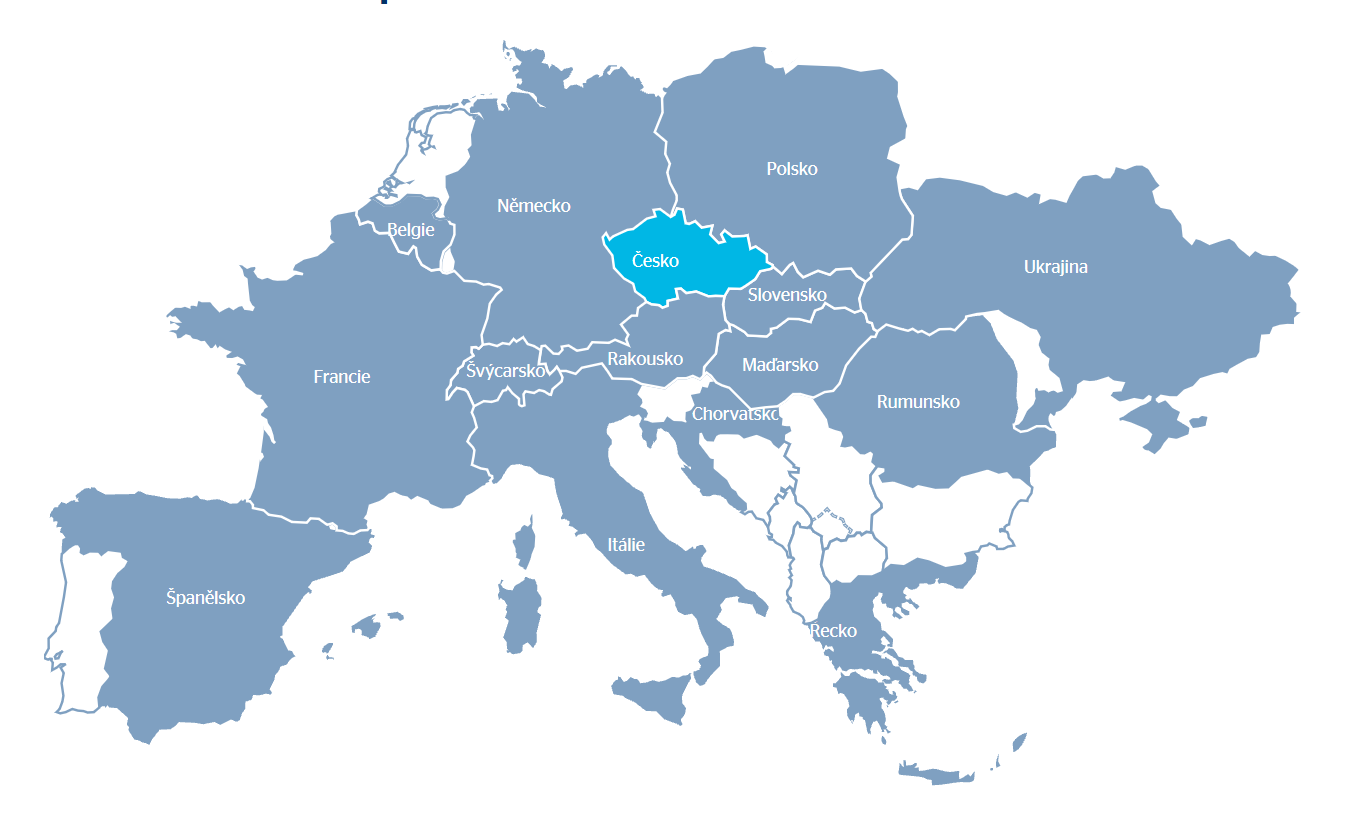 Náplň praxe
Provádění vstupních pohovorů

Přítomnost na přijímacích pohovorech

Zaškolování spolupracovníků v rámci klientské práce

Absolvovaná školení na rozvoj manažerských dovedností

Vytváření finančních analýz a poradenství pro fyzické a právnické osoby

Plánování, controlling a motivování spolupracovníků
Posun během praxe
Splnění personálních podmínek ke kariernímu posunu.

Zlepšení time-managmentu.

Nabytí nových praktických zkušeností z vedení lidí.

Poznání důležitosti lídrovství v praxi.
Závěr
Prostor pro dotazy